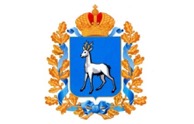 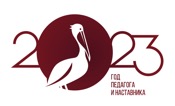 Министерство  образования и науки Самарской области
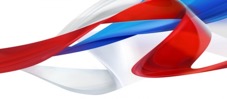 Организация профессионального обучения 9-классников на базе профессиональных образовательных организаций в рамках  внедрения Единой модели профессиональной ориентации
17.08.2023
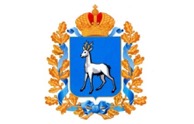 ЕДИНАЯ МОДЕЛЬ ПРОФОРИЕНТАЦИИ
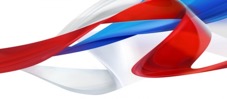 Задача ПОО  -  максимальная вовлеченность в работу по внедрению единой модели профориентации (проф.пробы, профориентационные каникулярные смены и пр.)

+

     Организация профессионального обучения 9-классников
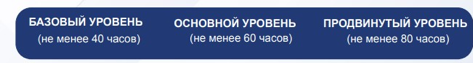 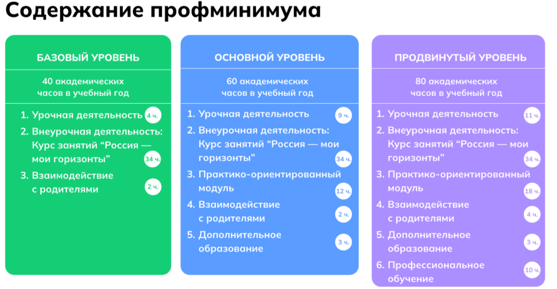 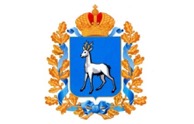 Условия организации профессионального обучения в рамках внедрения Единой модели профессиональной ориентации
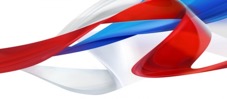 Категория обучающихся – 9-классники общеобразовательных организаций региона из школ, реализующих профминимум, в т.ч. на продвинутом уровне (распоряжением министерства образования и науки Самарской области от 28.07.2023 № 800-р утверждены уровни профминимума в каждой школе региона)

Срок обучения – не более 9 месяцев

Количество часов образовательной программы профессиональной подготовки – не более 144 часов
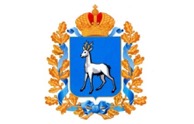 Условия организации профессионального обучения в рамках внедрения Единой модели профессиональной ориентации
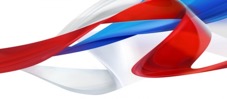 Образовательные организации, в т.ч. продвинутого уровня направляют для обучения в ПОО (с учетом максимальной комплектации группы в количестве 25 человек) обучающихся из числа :

низкомотивированных.

*56 СПО-организаторы профессиональной подготовки
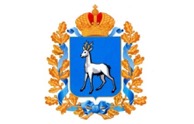 Нормативное обеспечение  профессионального обучения
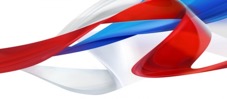 Федеральный закон от 29.12.2012 № 273-ФЗ «Об образовании в Российской Федерации»;
Приказ Минпросвещения России от 26.08.2020 № 438 «Об утверждении Порядка организации и осуществления образовательной деятельности по основным программам профессионального обучения»;
Приказ Минобрнауки России от 02.07.2013 № 513 «Об утверждении Перечня профессий рабочих, должностей служащих, по которым осуществляется профессиональное обучение»;
 Письмо Минобрнауки России от 05.12.2017 N 06-1793 «О методических рекомендациях» (вместе с «Методическими рекомендациями по организации прохождения обучающимися профессионального обучения одновременно с получением среднего общего образования, в том числе, с использованием инфраструктуры профессиональных образовательных организаций»)
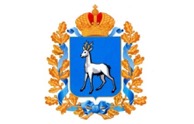 Финансовое обеспечение  профессионального обучения
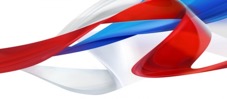 Приказ министерства образования и науки Самарской области от 21.12.2022 № 793-од «Об утверждении базовых нормативов затрат на оказание государственных услуг в государственных образовательных учреждениях <…> Самарской области» 

Значение базового норматива затрат на оказание государственной услуги на один человеко-час:
в городской местности – 22 рубля, в том числе ФОТ – 20 рублей;
в сельской местности – 38 рублей, в том числе ФОТ – 36 рублей.
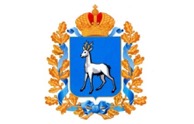 Задачи по организации профессионального обучения 9-класников на базе профессиональных образовательных организаций
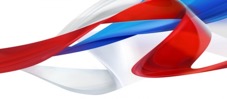 МОиН СО:
внести изменения в приказ министерства образования и науки Самарской области от 22.02.2023 № 213-р «Об установлении профессиональным образовательным организациям квоты приема на обучение за счет средств бюджета Самарской области по программам профессионального обучения на 2023 год» на основании писем от ТУ 
срок : до 11.09.2023
       Территориальным управлениям:
предоставить корректные данные при уточнении  контингента обучающихся (по запросу МОиН СО) 
срок : сентябрь-октябрь 2023
обеспечить внесение изменений в государственные задания профессиональных образовательных организаций 
срок : по необходимости
       Территориальным управлениям и Департаментам образования г.о.Самары и Тольятти:
организовать взаимодействие профессиональных образовательных организаций и общеобразовательных организаций, в т.ч. продвинутого уровня;
осуществлять контроль за реализацией программ профессионального обучения в рамках внедрения Единой модели профессиональной ориентации
срок : в течение 2023/2024 учебного года




Финансовое обеспечение в соответствии с утвержденными приказом министерства образования и науки Самарской области от 21.12.2022 N 793-од нормативами
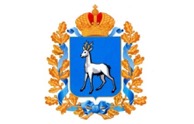 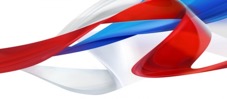 Задачи
ПОО
разработать основные образовательные программы профессионального обучения – программы профессиональной подготовки и направить в адрес ЦОПП информацию о планируемых к реализации программах
срок: до 01.09.2023 

обеспечить зачисление обучающихся на программы профессионального обучения (на основании заявлений родителей (законных представителей)
срок: до 15.09.2023 

обеспечить реализацию образовательных программ профессионального обучения 
срок начала реализации – не позднее 15.09.2023

обеспечить проведение квалификационного экзамена и выдачу свидетельства о профессии рабочего, должности служащего
обеспечить внесение данных в ФИС ФРДО
 срок: до 01.05.2024
ЦОПП
Разместить информацию о планируемых к реализации ПОО программах профессионального обучения на официальном  сайте ЦОПП и довести информацию до ТУ и ДО
                срок: до 04.09.2023
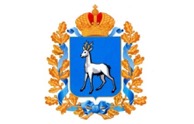 Отсутствует лицензия на осуществление профессионального обучения:
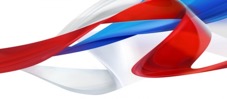 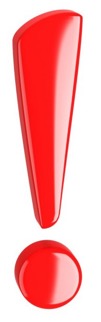 Самарское музыкальное училище им. Д.Г. Шаталова
Самарское художественное училище имени К.С. Петрова-Водкина
Самарское областное училище культуры и искусств
Тольяттинский колледж искусств им Р.К.Щедрина
Колледж гуманитарных и социально-педагогических дисциплин имени Святителя Алексия, Митрополита Московского
Сызранский колледж искусств и культуры им О.Н.Носцовой
Отрадненский нефтяной техникум
ЗАДАЧА – лицензирование образовательной деятельности по виду деятельности Профессиональное обучение (ПОО, реализующие программы музыкального профиля, опционально)
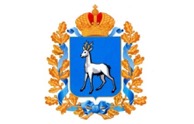 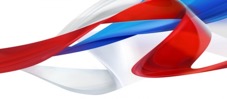 Задачи общеобразовательных организаций:
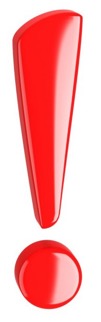 провести работу с низкомотивированными обучающимися и обучающимися, не определившимися с дальнейшей образовательной траекторией, по привлечению к обучению по программам профессиональной подготовки 

срок до 08.09.2023
сформировать списки обучающихся для зачисления на программы профессиональной подготовки и направить в адрес территориальных управлений министерства 
срок до 08.09.2023